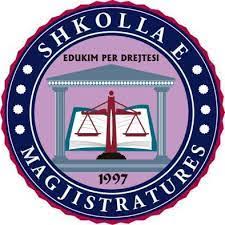 Skema e Vlerësimit Etik dhe Profesional të Gjyqtarëve
Trajnim datë 17 Mars 2023,
Brikena Ukperaj, Anëtare e Këshillit të Lartë Gjyqësor
Qëllimi i vlerësimit
Përmirësim i vazhdueshëm i etikes dhe aftësive profesionale te gjyqtareve;
Vendosja e standardeve te qëndrueshme për cilësinë dhe sasinë e veprimtarisë se gjyqtareve;
Garanton zhvillimin e sistemit te karrierës se gjyqtarit bazuar ne merite;
Identifikon nevojat per trajnimin e gjyqtareve ;
Identifikon gjyqtaret me aftesi te vecanta profesionale per sistemin e drejtësisë;
Kontribuon për permiresimin e strukturës organizative te gjykatave dhe kushteve te punës se gjyqtareve.
Parimet e vlerësimit
Parimi i pavarësisë;
(i) Vlerësuesi nuk ndërhyn ne pavarësinë e gjyqtarit;
(ii) Vlerësuesi çmon aftësinë profesionale te gjyqtarit pa gjykuar mbi korrektësinë e vendimit dhe themelin e çështjes, si dhe pa zëvendësuar interpretimin ose logjiken e gjyqtarit qe vlerësohet.
Parimi i meritokracise e zhvillimit te karrierës;
Dhënia e një rëndësie me te madhe ndaj vlerave profesionale dhe cilësisë ne pune;
Ndërtimi i sistemit te pikëzimit mbi bazën e peshës specifike te çdo indikatori, duke i dhënë rëndësi atyre qe evidentojnë vlerat profesionale;
Parimi i efikasitetit;
Procedura te thjeshta dhe te shpejta;
Afate kohore te arsyeshme për te siguruar te dhëna ne kohen e duhur.
Parimi i procesit te rregullt ligjor (e drejta e aksesit ne procesin e vleresimit) 
Parimi i konfidencialitetit.
Burimet e vlerësimit
Dosja personale e gjyqtarit; 
Të dhënat statistikore ;
Dosjet e përzgjedhura me short për vlerësim, duke përfshirë edhe regjistrimet e seancave me mjete audio ose video, në lidhje me dosjet gjyqësore, 
Vlerësimi i kryer nga magjistrati dhe vendimet gjyqësore të përzgjedhura prej tij; 
Mendimi i kryetarit; 
Të dhënat për verifikimin e ankesave të paraqitura ndaj magjistratit gjatë periudhës së vlerësimit; 
Informacioni me shkrim që përcillet nga Shkolla e Magjistraturës ose institucione të tjera, ne lidhje me veprimtaritë trajnuese; 
Vendimet përfundimtare për masat disiplinore ndaj magjistratit që janë dhënë gjatë periudhës së vlerësimit, në mënyrë të pavarur, nëse masa disiplinore është shuar ose jo; 
Raportet e kërkuara nga Inspektorati i Lartë i Deklarimit dhe Kontrollit të Pasurive dhe Konfliktit të Interesave ose institucione të tjera audituese ose kontrolluese;
Kundërshtimet e magjistratit dhe çdo procesverbal ose dokument i seancës dëgjimore gjatë procesit të vlerësimit; 
Cdo e dhënë tjetër, që tregon ngritjen profesionale të magjistratit.
Kriteret I
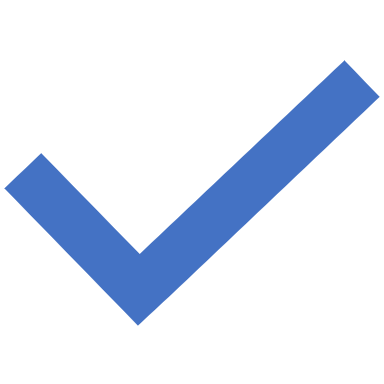 Kriteri II
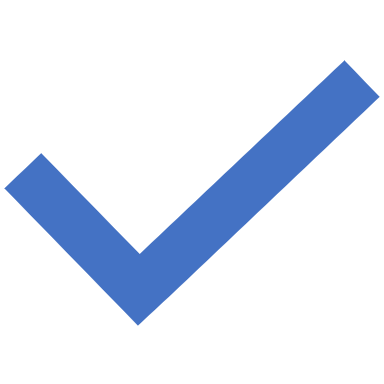 Kriteri III
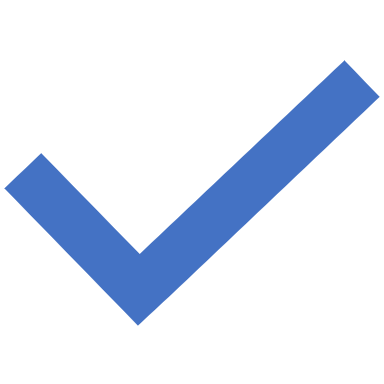 Kriteri IV
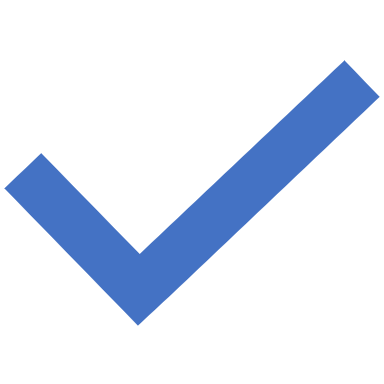 Parimet kryesore te metodologjisë se pikëzimitreferuar standardeve ndërkombëtare
Qëllimi i metodologjisë nuk është të shprehurit e rezultateve të vlerësimit me shifra, përqindje apo renditja e gjyqtarëve pa shpjegime të mëtejshme, pasi kjo do të krijonte përshtypje të rremë për objektivitetin dhe sigurinë. Për këtë qëllim, në hartimin e metodologjisë janë mbajtur parasysh kriteret, burimet dhe nivelet e vlerësimit të përcaktuar ne ligj, ndërsa në ndërtimin e sistemit të pikëzimit është mbajtur parasysh pesha specifike e secilit indikator vlerësimi. Metodologjia është ndërtuar bazuar ne parimin e shmangjes së çështjeve që nuk janë përgjegjësi e gjyqtarit.

Në mënyrë të veçantë, për kriterin e aftësive profesionale të gjyqtarit, vlerësuesi përqendrohet në metodologjinë e përgjithshme të punës së gjyqtarit bazuar në dosjet e përzgjedhura dhe nuk vlerëson meritat ligjore të vendimeve individuale, të cilat përcaktohen vetëm në kuadër të një procesi ankimimi. Vlerësuesi nuk ndërhyn në çështje që lidhen me bindjen e brendshme të gjyqtarit, korrektësinë e interpretimit, apo aspekte te tjera që lidhen me zbatimin e ligjit nga ana e gjyqtarit.  Vlerësuesi nuk shpreh konsiderata për aspekte cilësore te vendimeve gjyqësore, mënyrën e interpretimit të ligjit apo cilësinë dhe korrektësinë e analizës dhe argumentimit logjik. Vlerësohet nëse arsyetimi ndjek një format të qartë organizimi në funksion të orientimit të lexuesit dhe kuptueshmërisë së përmbajtjes së vendimit gjyqësor. Vlerësohet nëse arsyetimi i vendimit tregon zgjidhjet e të gjitha çështjeve procedurale dhe të thelbit/meritore, të së drejtës dhe të faktit, me të cilat është dashur të përballet gjyqtari për të justifikuar vendimin e shprehur në dispozitiv. Vleresohet gjithashtu nëse konkluzioni i vërtetuar në dispozitivin e vendimit është arsyetuar nëpërmjet një procesi logjik, mbi të cilin është arritur tek bindja e formuar.
Vazhdim i parimeve kryesore te metodologjisë se pikëzimitreferuar standardeve ndërkombëtare
3. Aftësitë organizative përbëjnë kriterin e vlerësuar më objektivisht në punën e gjyqtarit, sepse bazohet në të dhëna të matshme mbi tabela statistikore. Nëpërmjet këtij kriteri synohet matja e produktivitetit të gjyqtarit në menaxhimin e çështjes, sa mire gjyqtari përdor kohen qe ka ne dispozicion dhe si ai organizon gjithë procesin ne funksion të gjykimit. Por matja e treguesve të këtij kriteri nuk është thjesht përllogaritje matematike e të dhënave statistikore. Të dhënat statistikore i nënshtrohen edhe analizës logjike e kondicionuar nga volumi i punës, rritja e papritur e numrit te çështjeve, kushtet e punës..etj, me qëllim shmangien e faktorëve që ndikojnë ne ecurinë e çështjes,  por që nuk janë përgjegjësi e gjyqtarit. 

   4. Etika dhe angazhimi ndaj vlerave profesionale, vleresohet bazohet në parimin e prezumimit e parimin kushtetues që çdo gjyqtar për shkak të statusit të tij, ka etikë, integritet dhe shfaq paanësi në funksion. Prandaj me qëllim përcaktimin e shkalles se aftësisë e nivelin e vlerësimit per kete kriter, sistemi i pikëzimit ndërtohet mbi nje rend zbritës, vetëm nëse nga burimet e vlerësimit dalin te dhëna që afektojnë angjazhimin, përgjegjshmërinë ne funksion, integritetin dhe paanshmërinë e gjyqtarit. Këto të dhëna krahasohen me standartet e etikës dhe rregullat e sjelljes të miratuara nga KLGJ, të cilat interpretohen në përputhje me Parimet e Bangalorit për sjelljen gjyqësore dhe komentari përkatës, si edhe parimet për etikën gjyqësore të përpunuara nga Rrjeti Evropian i Këshillave Gjyqësorë (ENCJ). UNODC, Komentari për Parimet themelore të Bangalorit për Etikën Gjyqësore, Shtator 2007, https://ëëë.unodc.org/documents/corruption/publications_unodc_commentary-e.pdf Raporti për etikën gjyqësore i grupit të punës së ENCJ-së, 2009-2010, https://ëëë.encj.eu/images/stories/pdf/ethics/judicialethicsdeontologiefinal.pdf
Vazhdim i parimeve kryesore te metodologjisë se pikëzimitreferuar standardeve ndërkombëtare
5. Ne kriterin e aftësive personale dhe angazhimit profesional, vlerësohet shkalla e komunikimit dhe bashkepunimit me koleget e administraten gjyqesore, ku nje burim i rendesishem vleresimi eshte mendimi i kryetarit, shmangja e gjuhes diskriminuese si dhe gadishmeria e gjyqtarit per tu angazhuar ne veprimtari te tjera ne dobi te sistemit gjyqesor si dhe pjesemarrja e tij ne trajnimet vazhduese. Ne ndërtimin e sistemit te pikezimit per secilin tregues, veç peshes specifike te secilit, mbahet ne konsiderate që veç vleresimit te gjyqtareve te angazhuar ne veprimtari te tjera jashtegjyqesore, të mos penalizohen gjyqtarët që janë të gatshëm të angazhohen por nuk kanë mundësi, për shkak se agazhimi në këto veprimtari (trajnim, mentorim, veprimtari ndërinstitucionale) nuk varet vetëm nga gatishmëria e gjyqtarit.
Fazat e procesit te vlerësimit
Veprimet paraprake qe perfshijne  hartimin, miratimin dhe publikimin e programit vjetor të vlerësimeve, caktimin e relatorit dhe të nëpunësit përgjegjës për çdo vlerësim; 
Mbledhja e dokumentacionit dhe krijimi i dosjes së vlerësimit nga nëpunësi përgjegjës nën mbikëqyrjen e relatorit;
Hartimi i raportit analitik nga nëpunësi përgjegjës për vlerësimin;
Shqyrtimi i plotësimit të procedurave të vlerësimit nga Komisioni;
Hartimi i projektraportit të vlerësimit nga relatori;
Miratimi i projektraportit të vlerësimit nga Këshilli.
Zbatimi i Skemës se Vlerësimit
Skema ka qene funksionale, pa krijuar problematika në drejtim të aplikimit të dispozitave ligjore. 
Procedurat e vlerësimit etik dhe profesional të zhvilluara kanë dhënë rezultate konkrete në zhvillimin e karrierës së gjyqtarëve duke bazuar promovimin e tyre mbi bazë të meritave profesionale;
 Zbatimi i skemës ka prodhuar vlerësime qe synojnë objektivitetin dhe transparencën. Raportet e vlerësimit janë gjithëpërfshirës, te argumentuar e detajuar për çdo element te punës se gjyqtarit.
 Aplikimi i skemës ne vlerësimet individuale arrin te evidentoje problematikat e shfaqura ne punën e çdo gjyqtari dhe i shërben orientimit te drejte te nevojave te tij jo vetëm per trajnimin vazhdues por edhe për përmirësimin e punës se gjyqtarit.
Pavarësisht problematikave të hasura gjatë procedurave të vlerësimit, të cilat ndikojnë kryesisht në kohëzgjatjen e procedurës, aplikimi i skemës së re të vlerësimit të gjyqtarëve gjatë kësaj periudhe mund të thuhet se ka rezultuar produktiv, efektiv dhe me një vëmendje të posaçme në aspektin cilësor të procesit të vlerësimit.
Faleminderit për vëmendjen!